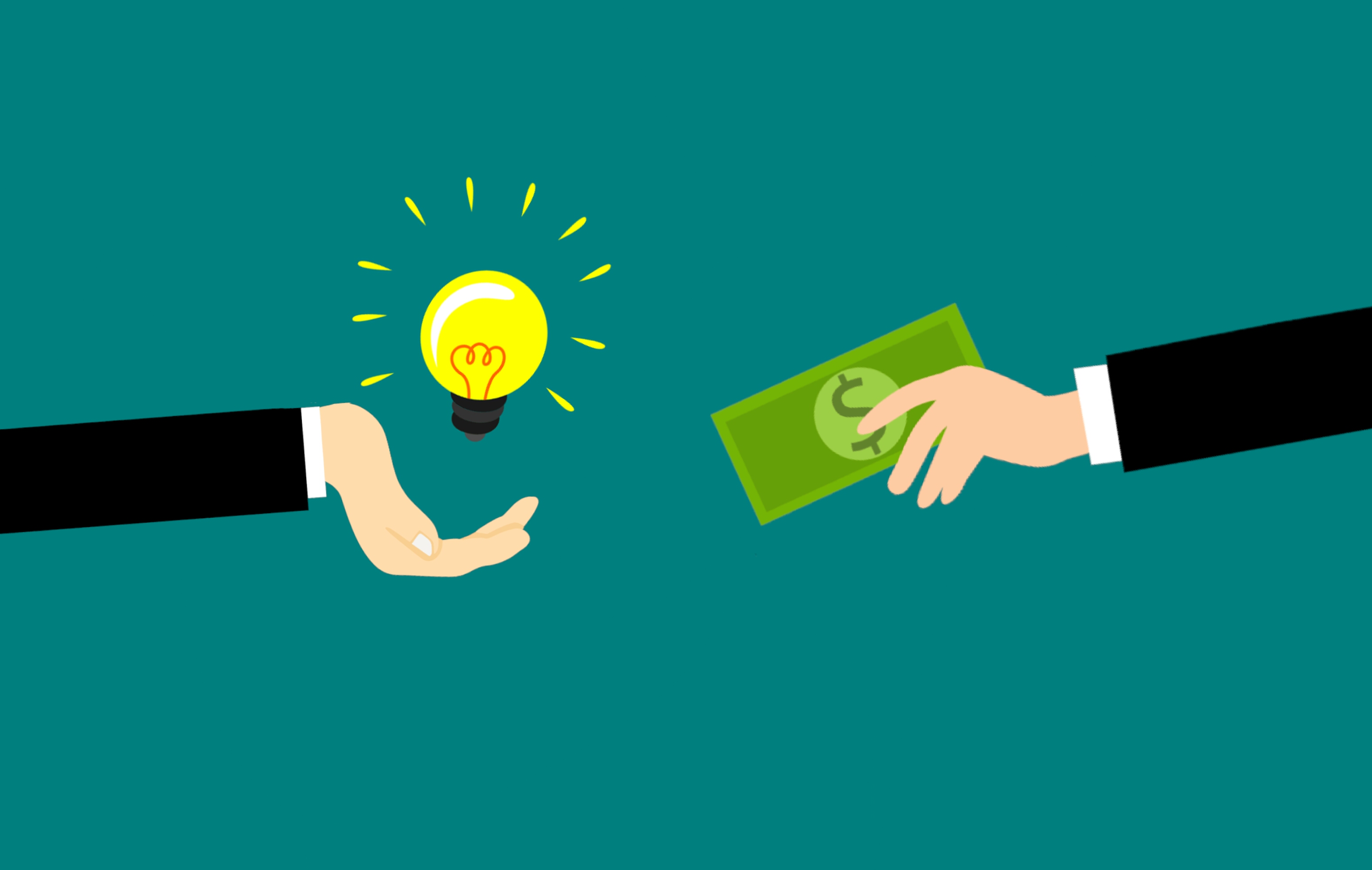 รายงานผลการตั้งเบิกงบประมาณปีงบประมาณ พ.ศ. 2566
กองนโยบายและแผน 
ณ วันที่ 11 กันยายน 2566
ภาพรวมงบประมาณ พ.ศ. 2566
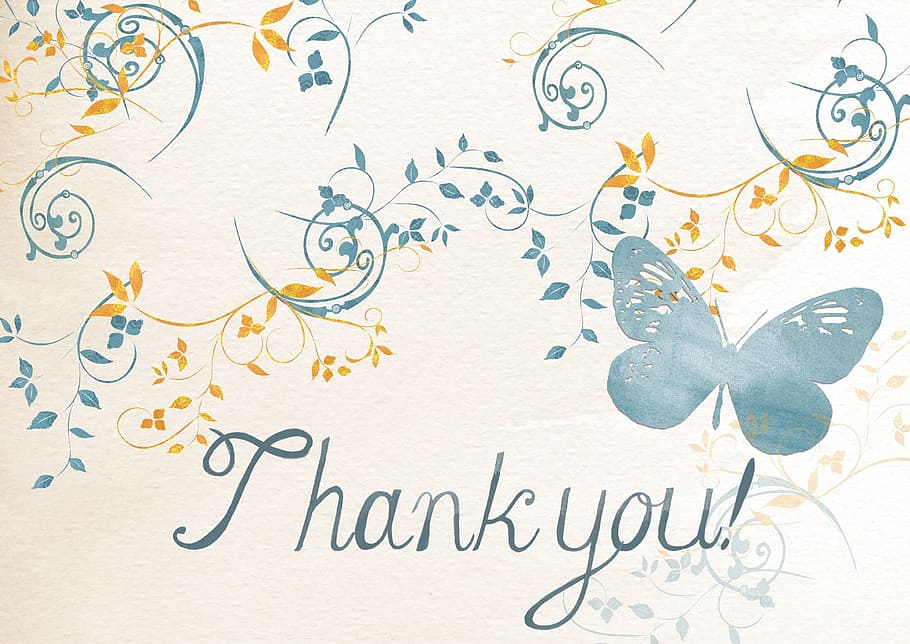